buït          huït        luït        suït  
döùt          möùt       nöùt       söùt
buùt chì   	 möùt döøa	    nöùt neû
Trận đấu thật gay cấn. Lúc đầu, đội bạn chơi rất hay, đội nhà bị dẫn một bàn. Bất ngờ, cầu thủ số 7 sút xa, tỉ số là một đều. Phút chót, số 7 lại bứt phá ghi bàn. Khán giả hò reo, nhảy múa.
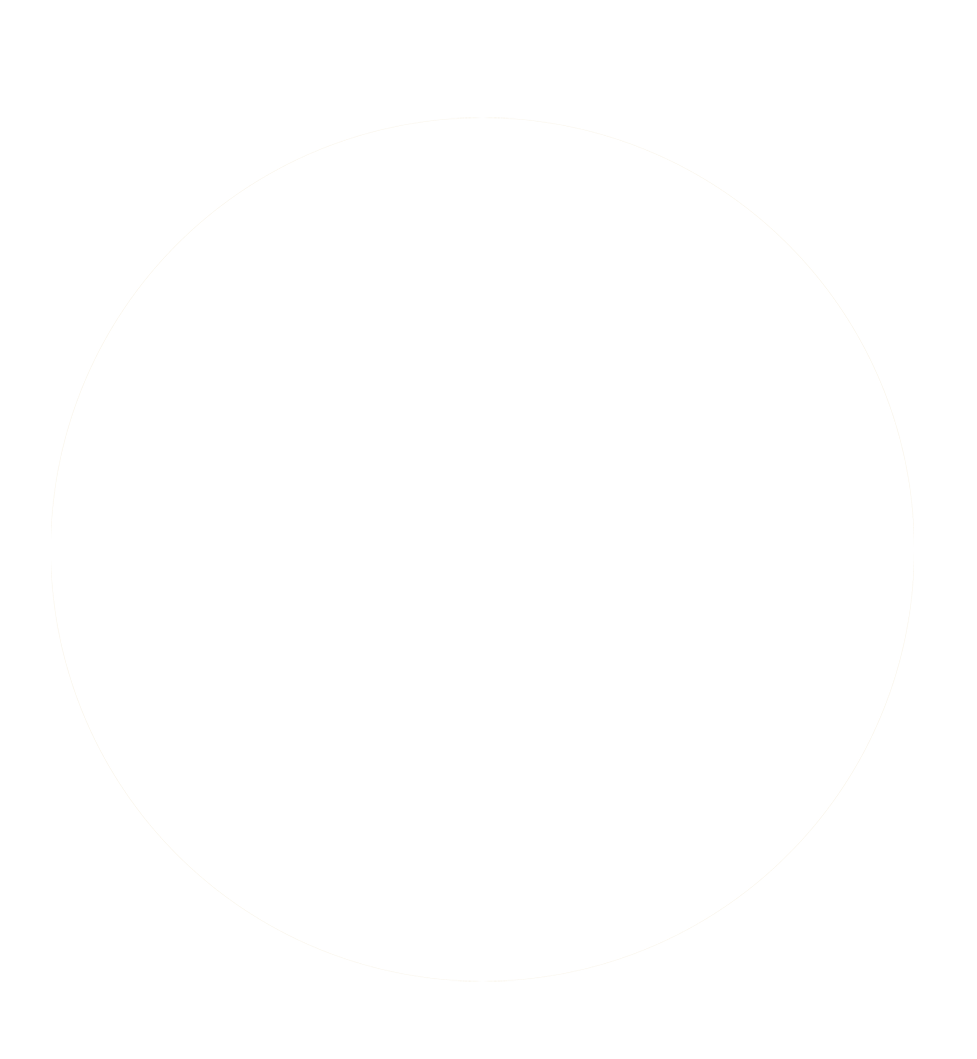 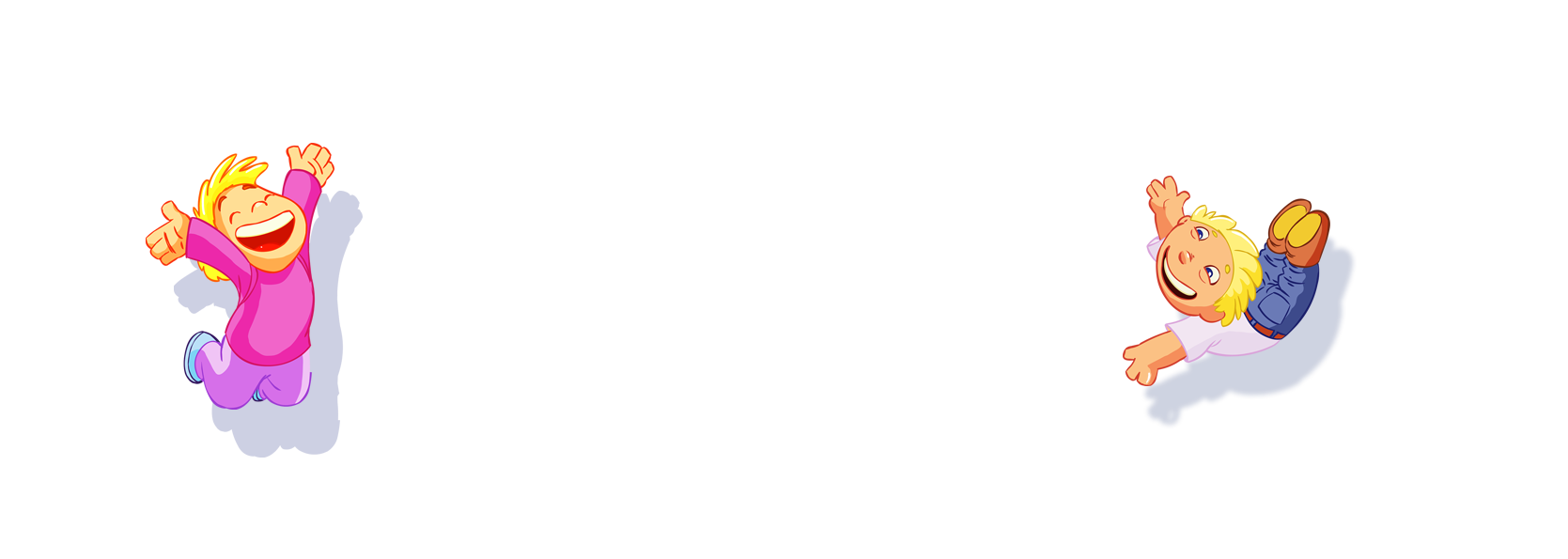 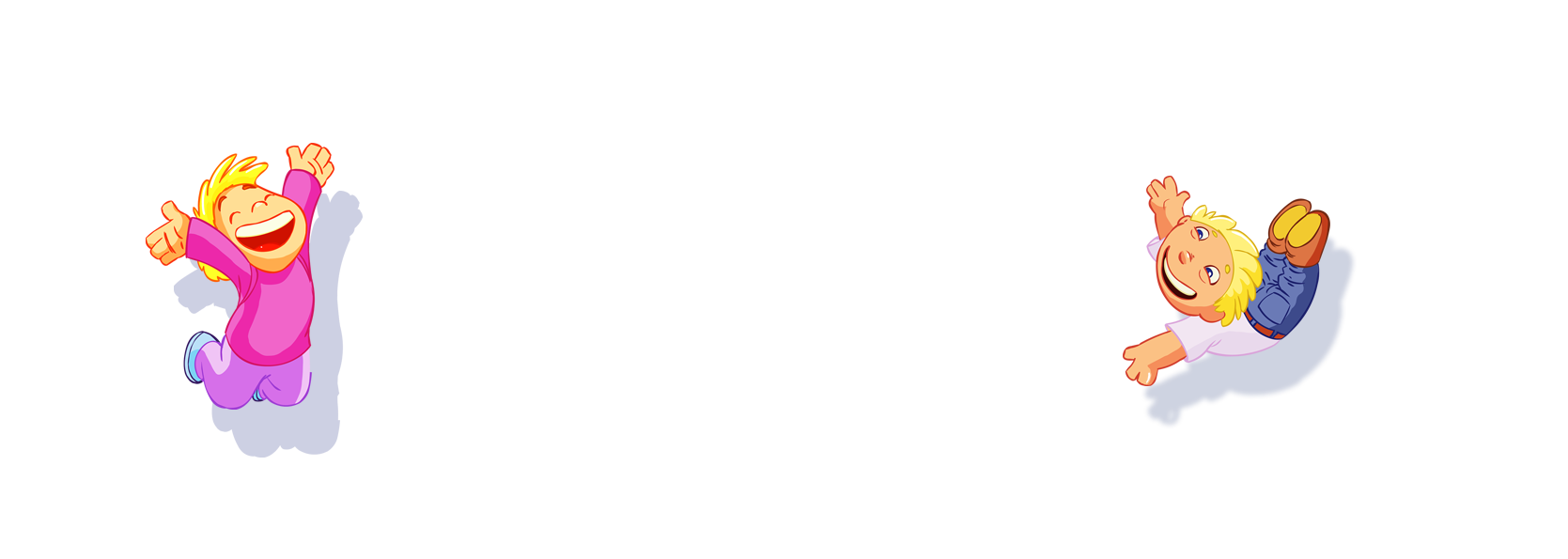 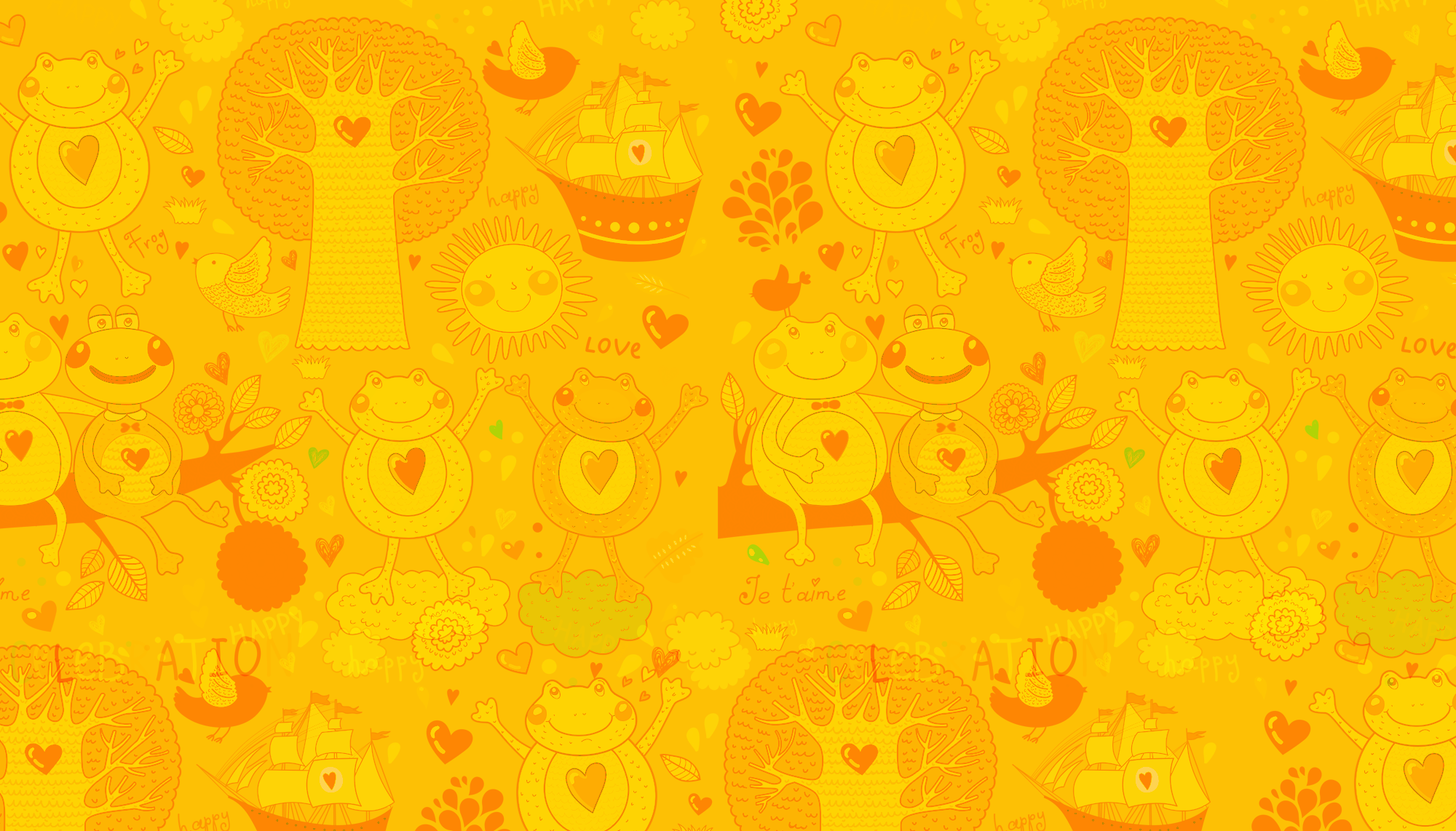 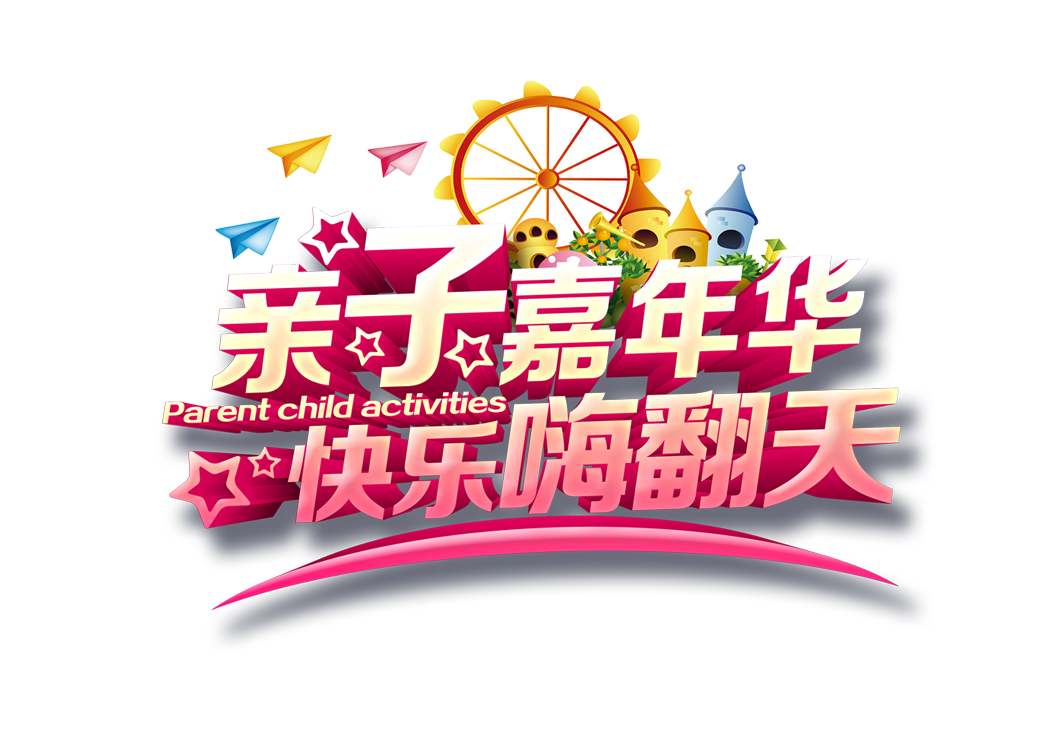 CHÀO MỪNG CÁC CON ĐẾN VỚI TIẾT
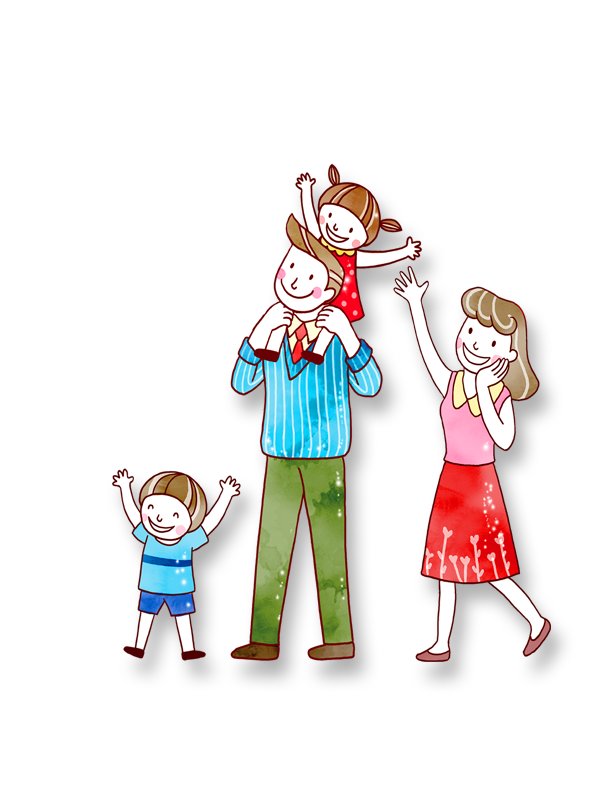 TIẾNG VIỆT
Bài 53: ap  ăp  âp
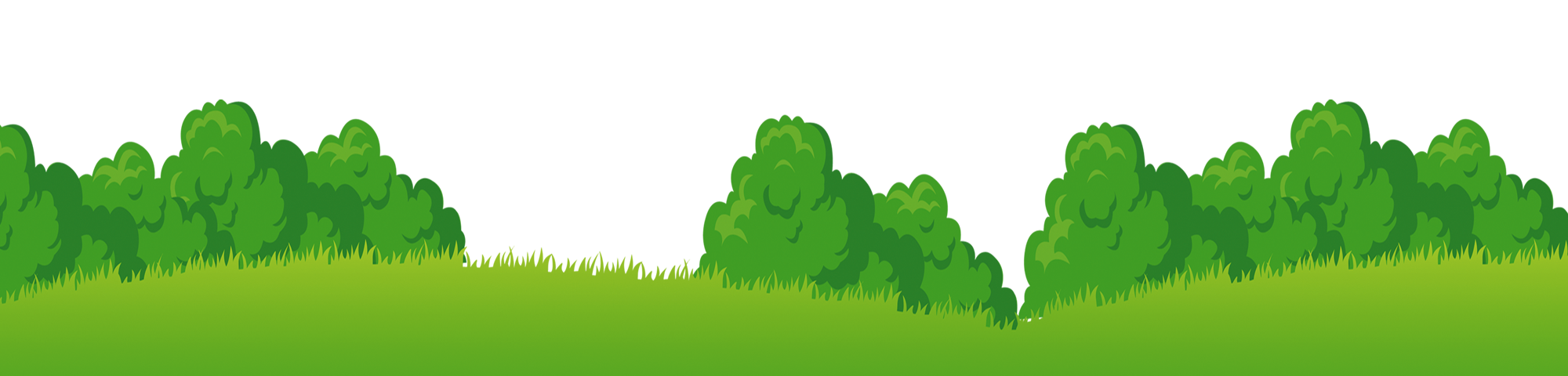 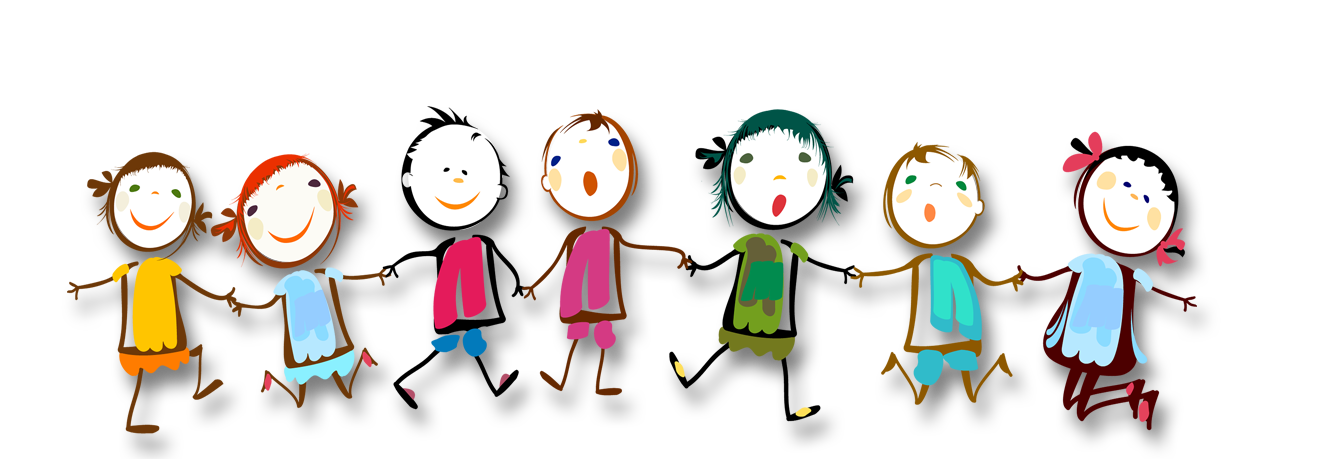 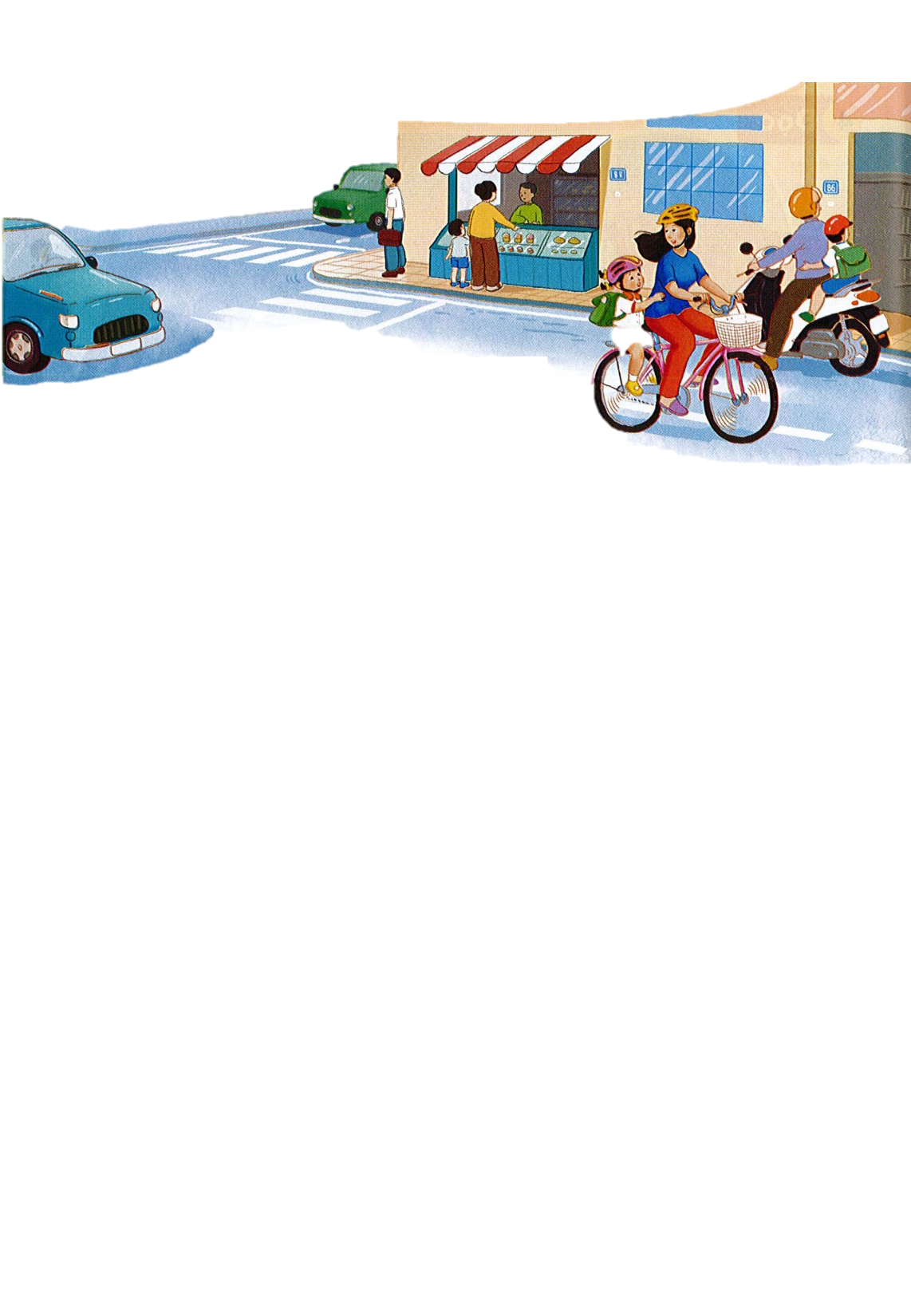 1
Nhận biết
ap
Meï ñaïp xe ñöa Haø ñeán lôùp.
Khaép phoá taáp naäp.
aâp
aêp
aâp
2
Đọc
aâp
ap
aêp
2
Đọc
aâp
ap
aêp
2
Đọc
ap
aêp
aâp
ap
ñ
ñap
●
Mình cùng thi tài!
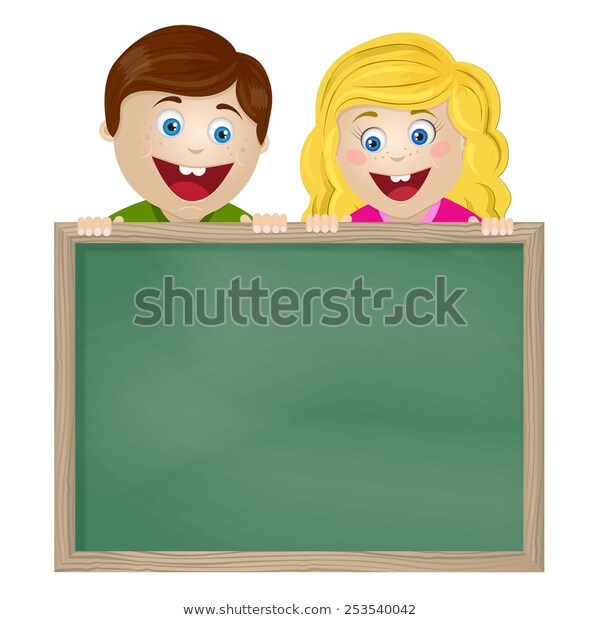 Taïo tieáng môùi coù vaàn ap, aêp, aâp
Mình cùng thi tài!
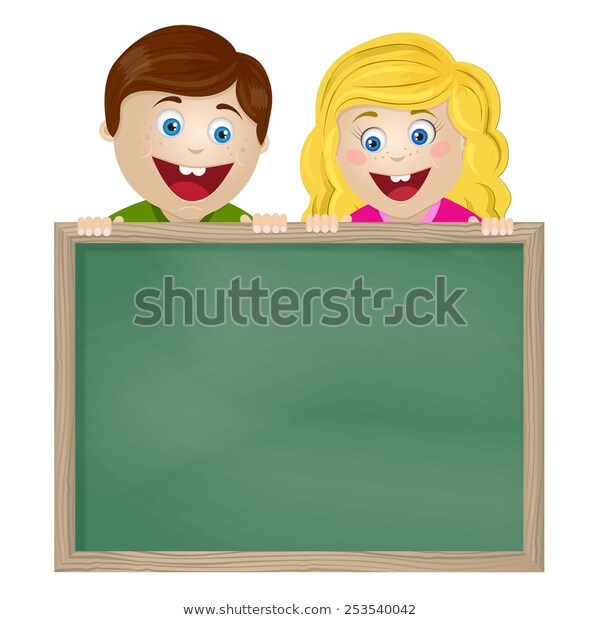 Taïo tieáng môùi coù vaàn ap, aêp, aâp
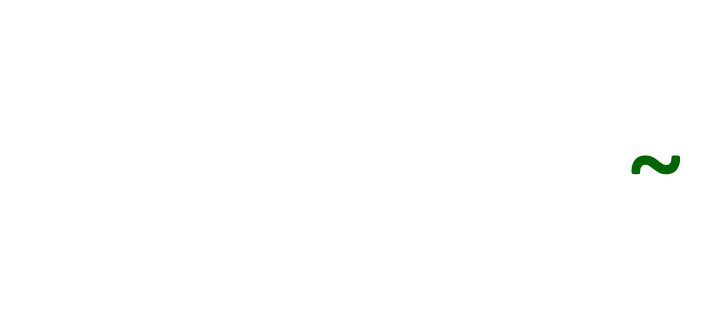 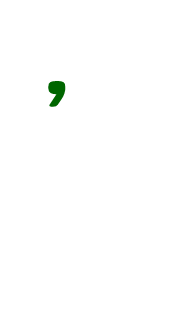 baép
b
baép
M:
aêp
2
Đọc
raïp            saïp             thaùp                baép           caëp            gaëp
ñaäp           maäp           naáp
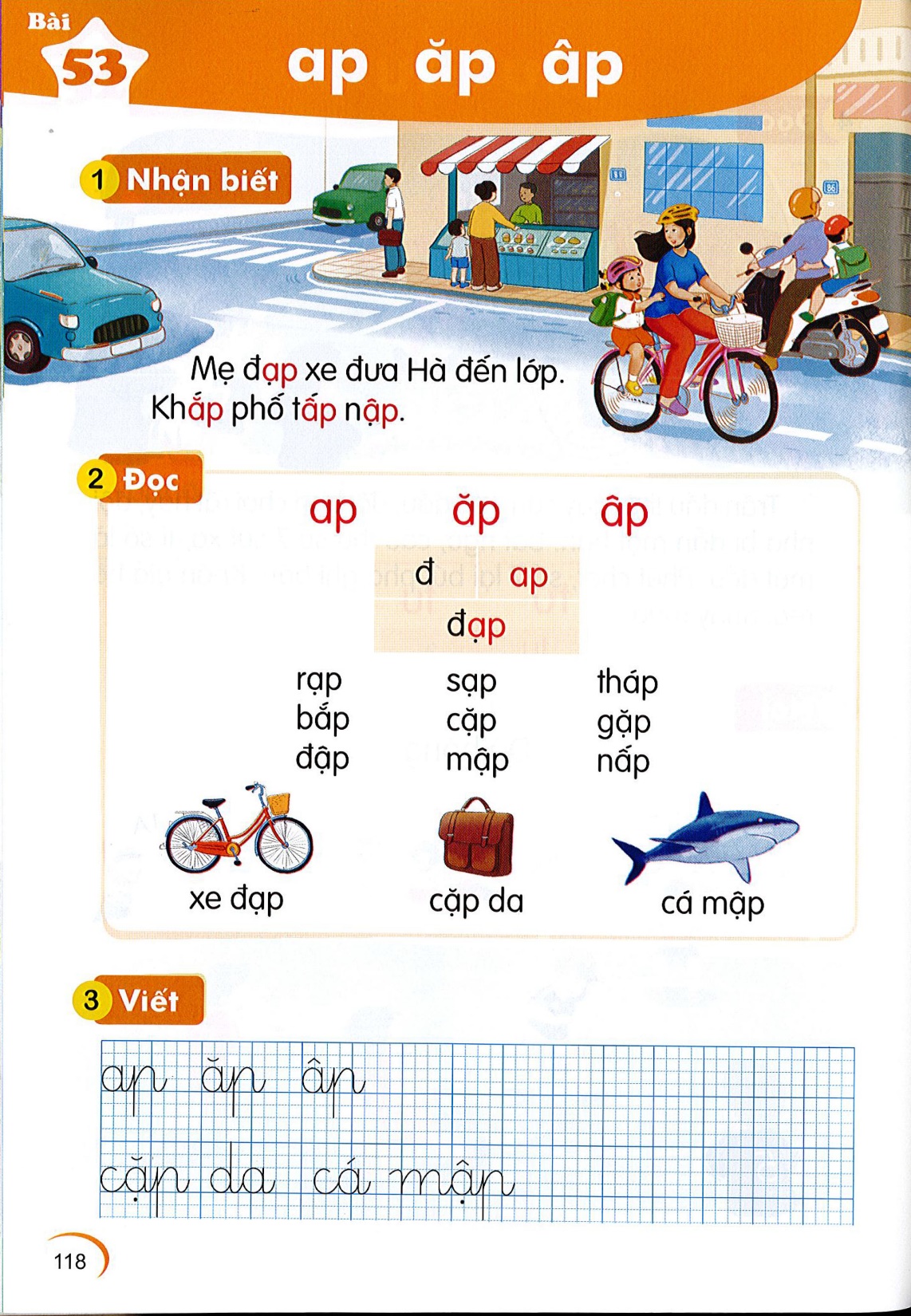 xe ñaïp
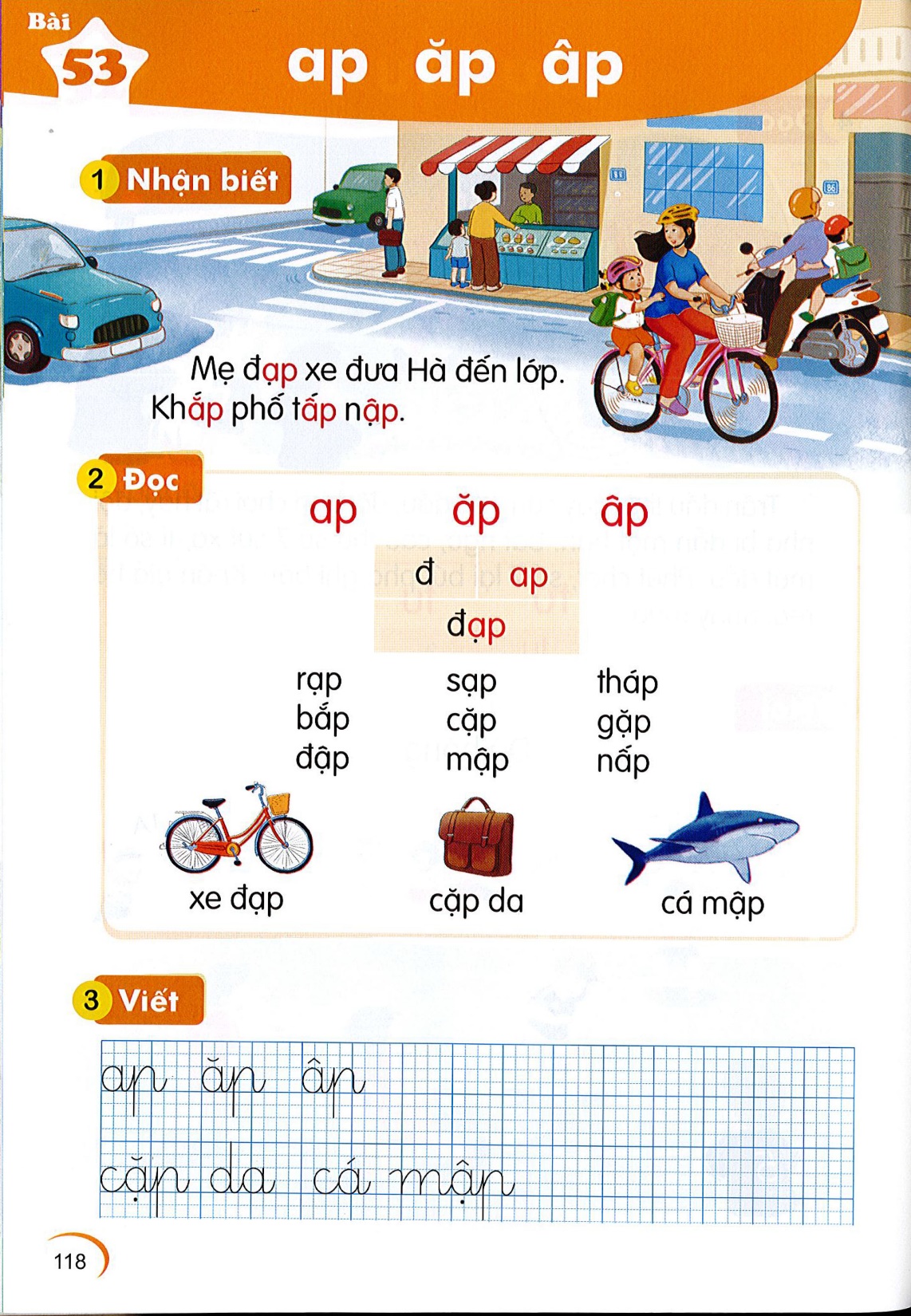 caëp da
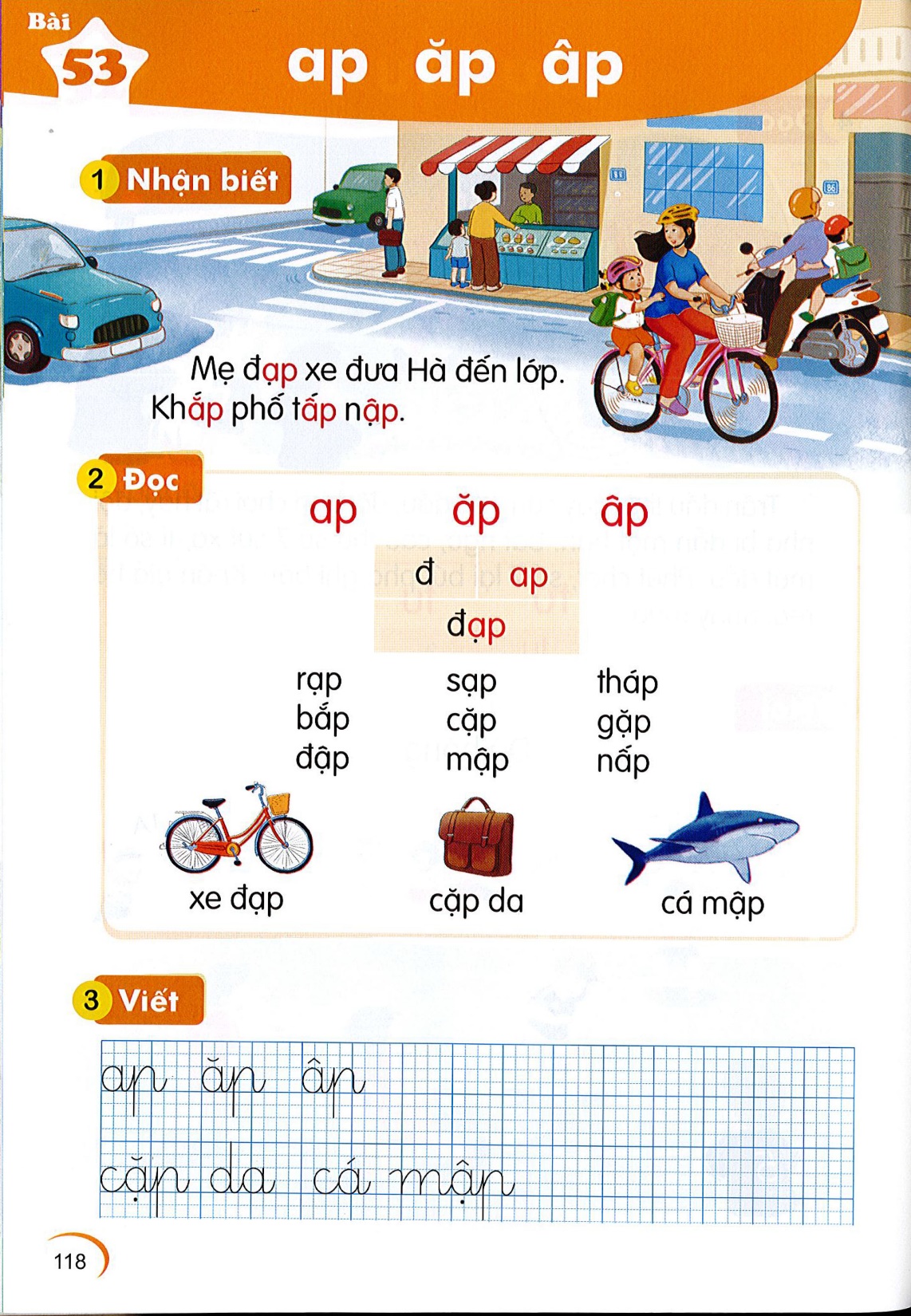 caù maäp
2
Đọc
ap
aêp
aâp
ap
ñ
ñap
●
raïp            saïp             thaùp                baép           caëp            gaëp
ñaäp           maäp           naáp
xe ñaïp      caëp da     caù maäp
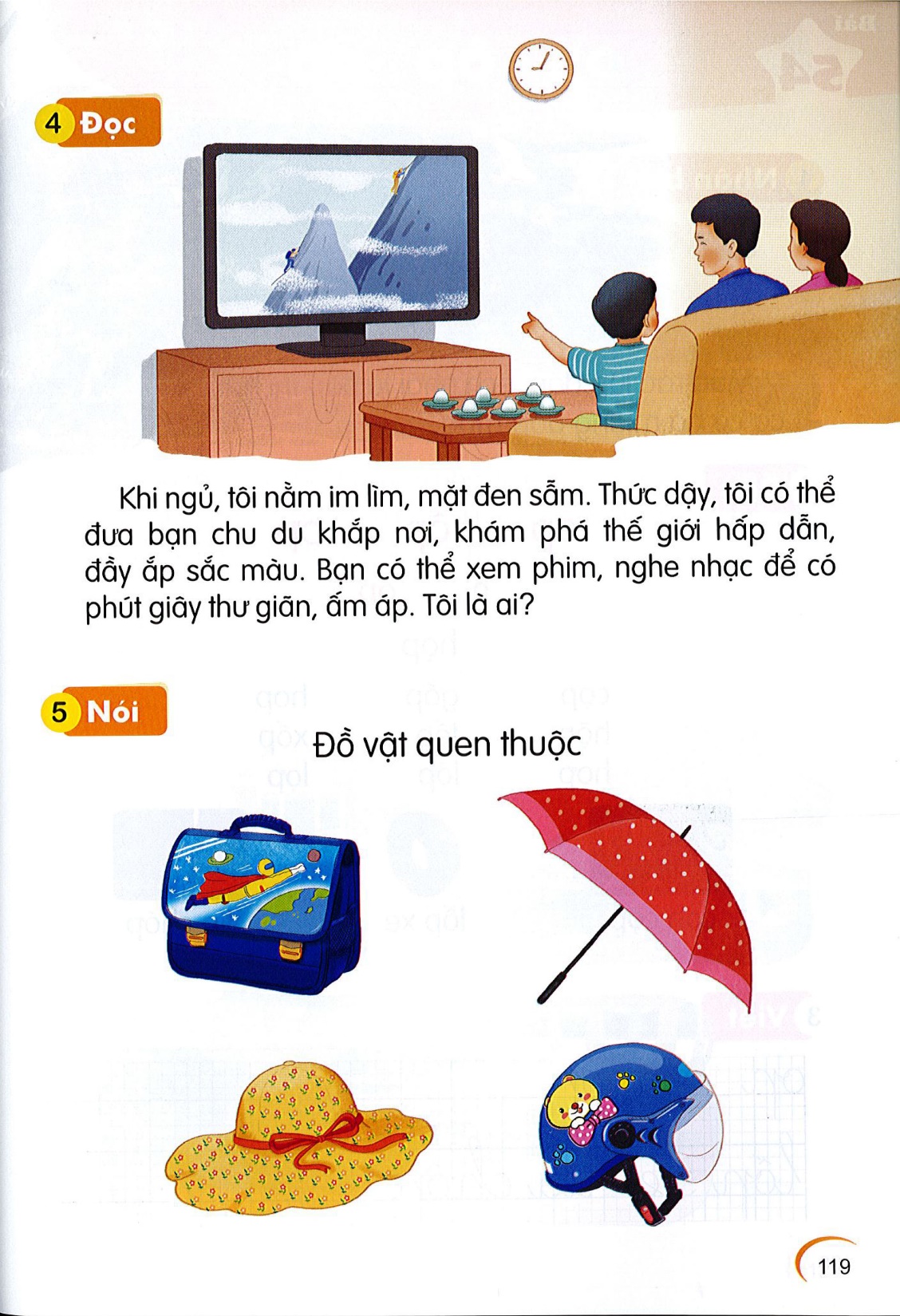 4
Đọc
Khi ngủ, tôi nằm im lìm, mặt đen sẫm. Thức dậy, tôi có thể đưa bạn chu du khắp nơi, khám phá thế giới hấp dẫn, đầy ắp sắc màu. Bạn có thể xem phim, nghe nhạc để có phút giây thư giãn, ấm áp. Tôi là ai?
2
Khi ngủ, tôi nằm im lìm, mặt đen sẫm.   Thức dậy, tôi có thể đưa bạn chu du khắp nơi, khám phá thế giới hấp dẫn, đầy ắp sắc màu.   Bạn có thể xem phim, nghe nhạc để có phút giây thư giãn, ấm áp.     Tôi là ai?
1
3
4
Khi ngủ, tôi nằm im lìm, mặt đen sẫm.
Khi ngủ, tôi nằm im lìm, mặt đen sẫm. Thức dậy, tôi có thể đưa bạn chu du khắp nơi, khám phá thế giới hấp dẫn, đầy ắp sắc màu.
Khi ngủ, tôi nằm im lìm, mặt đen sẫm. Thức dậy, tôi có thể đưa bạn chu du khắp nơi, khám phá thế giới hấp dẫn, đầy ắp sắc màu. Bạn có thể xem phim, nghe nhạc để có phút giây thư giãn, ấm áp.
Khi ngủ, tôi nằm im lìm, mặt đen sẫm. Thức dậy, tôi có thể đưa bạn chu du khắp nơi, khám phá thế giới hấp dẫn, đầy ắp sắc màu. Bạn có thể xem phim, nghe nhạc để có phút giây thư giãn, ấm áp. Tôi là ai?
Khi ngủ, tôi nằm im lìm, mặt đen sẫm. Thức dậy, tôi có thể đưa bạn chu du khắp nơi, khám phá thế giới hấp dẫn, đầy ắp sắc màu. Bạn có thể xem phim, nghe nhạc để có phút giây thư giãn, ấm áp. Tôi là ai?
5
Nói
Ñoà vaät quen thuoäc
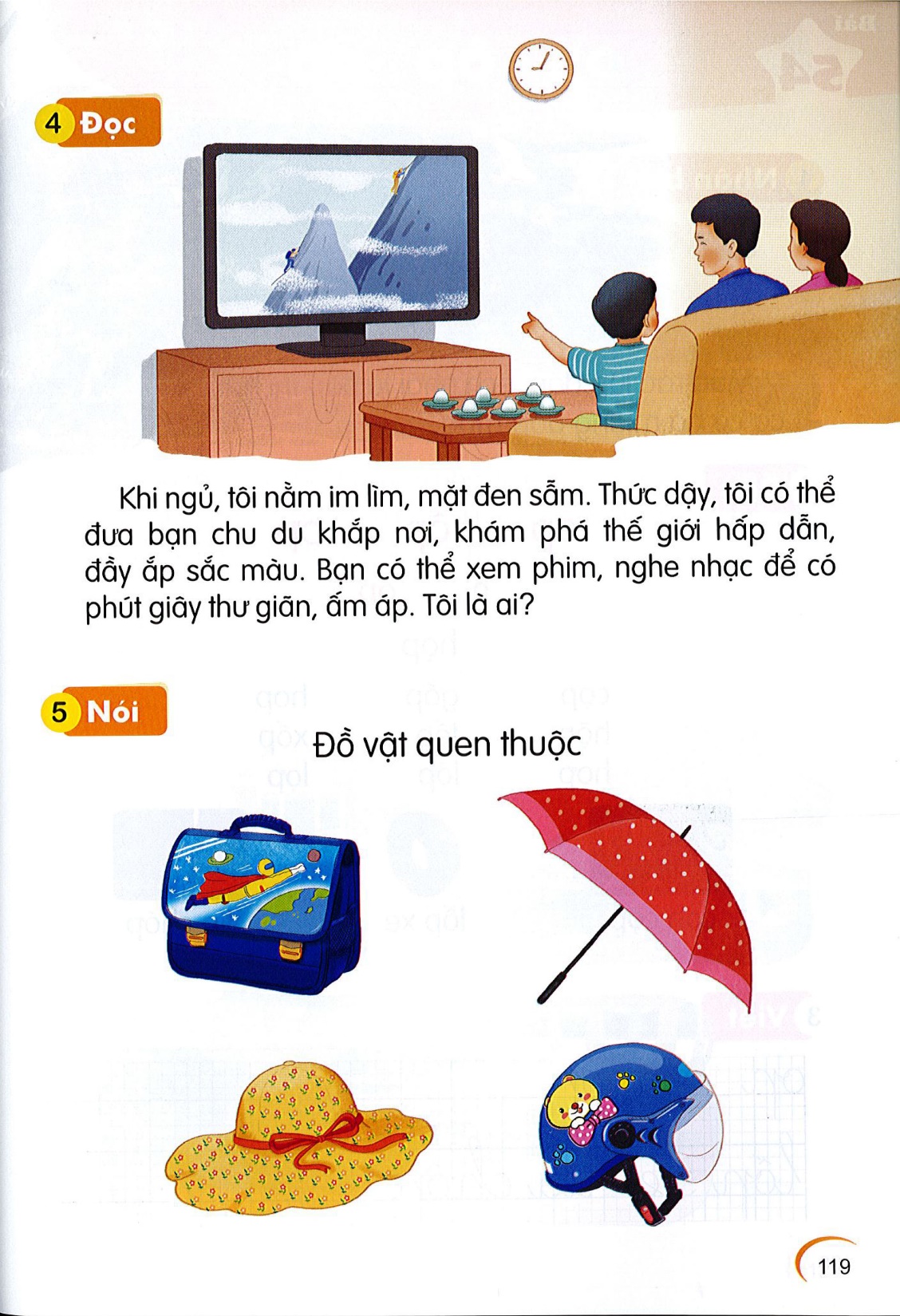 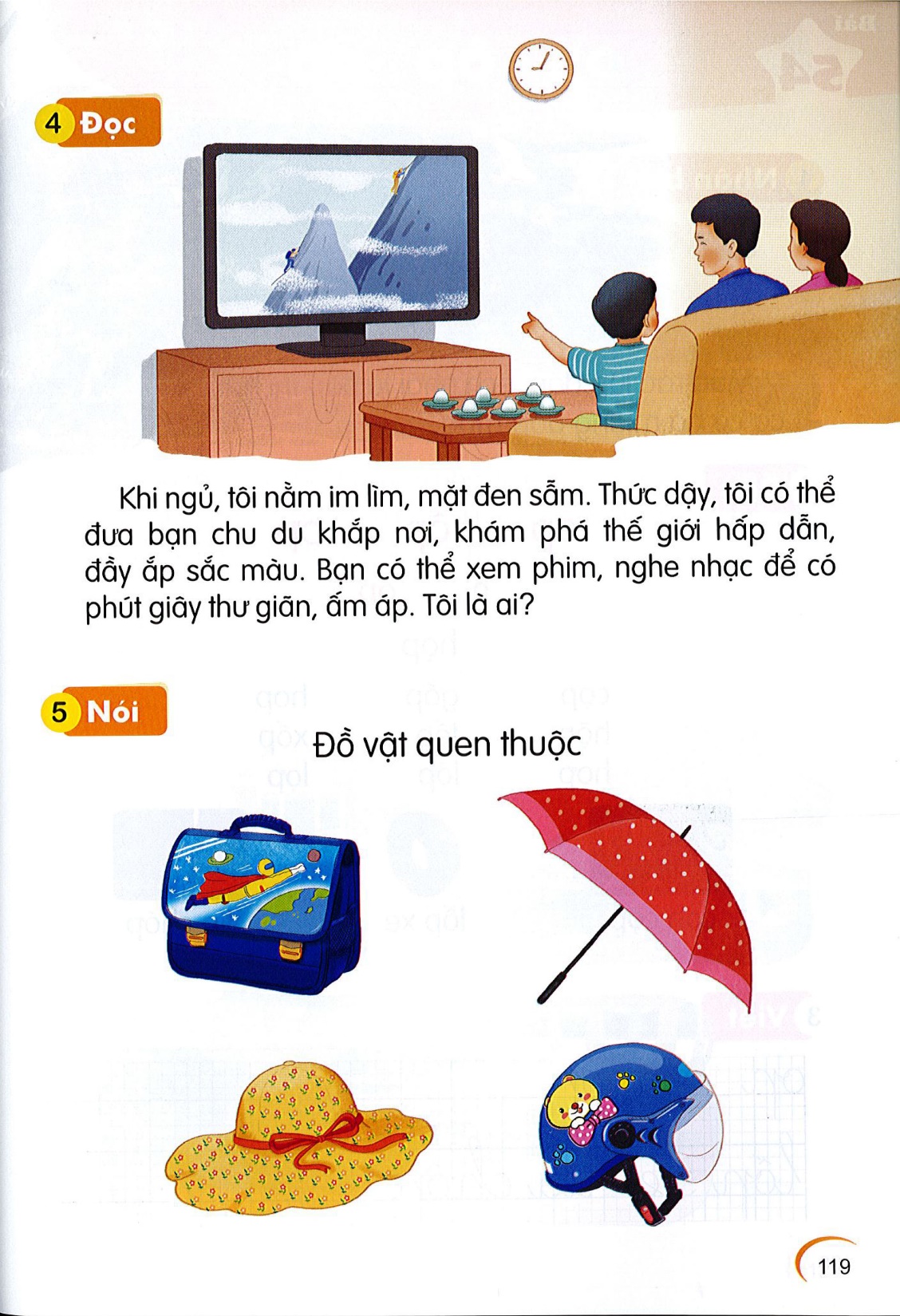 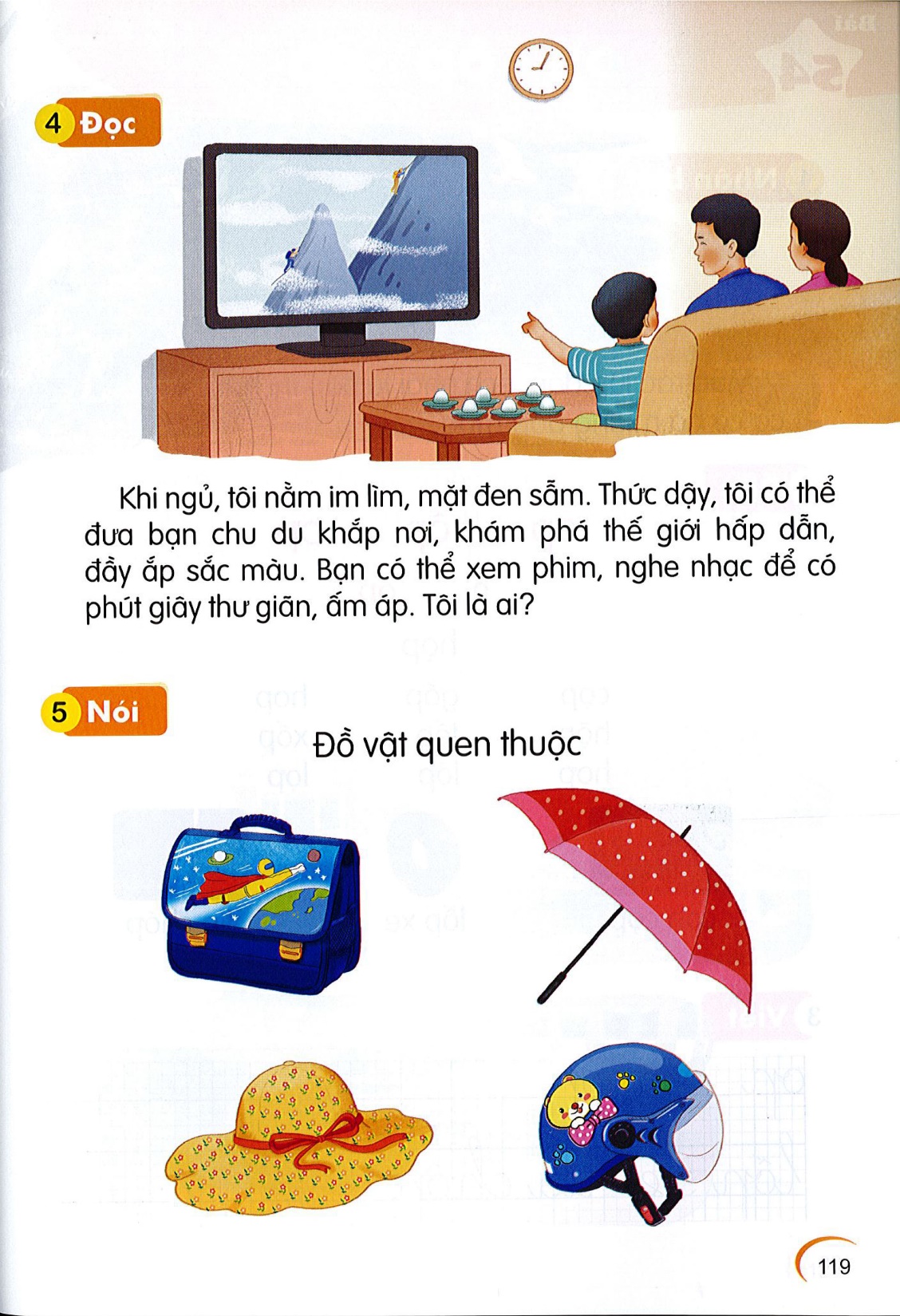 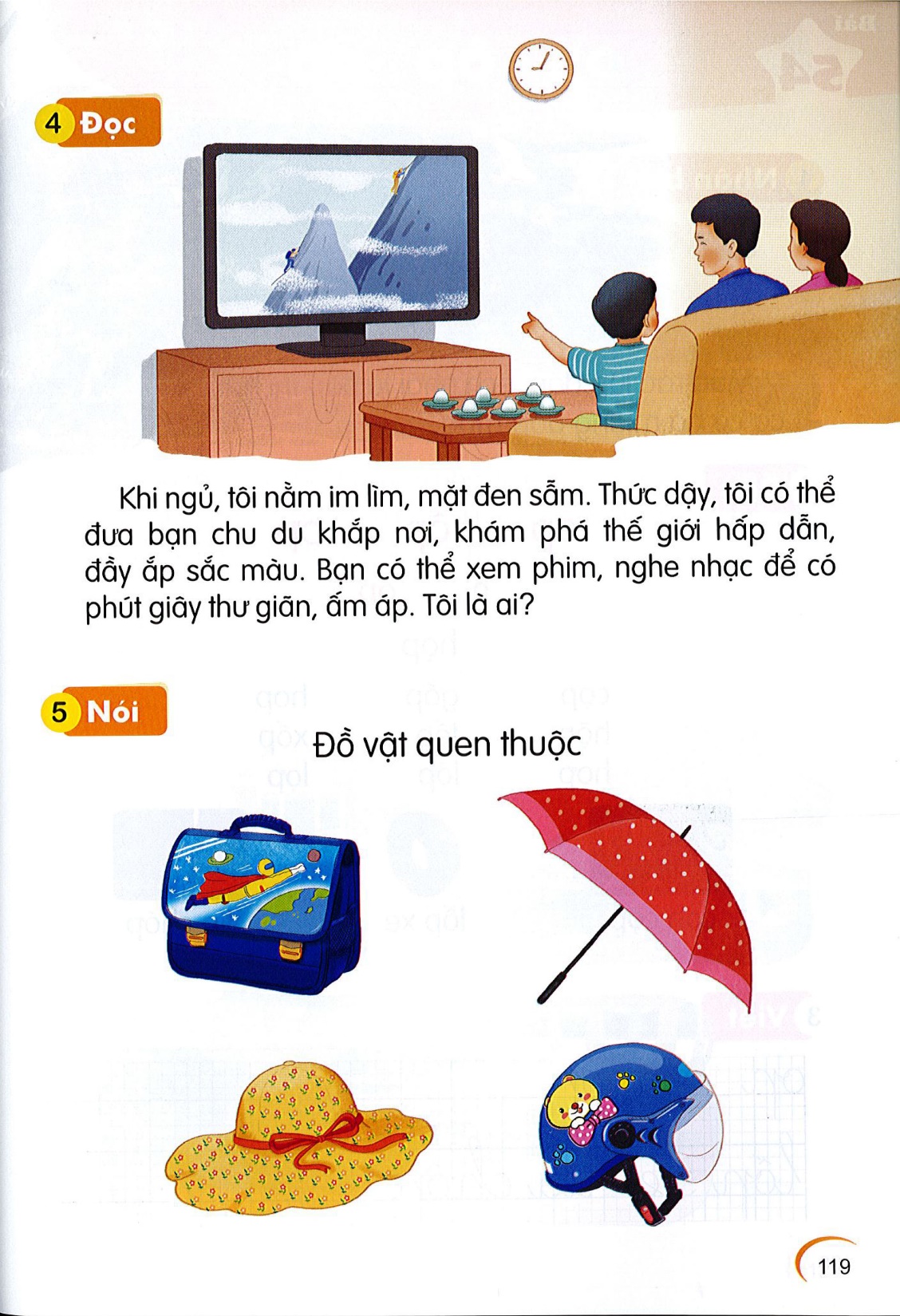 Luyện viết